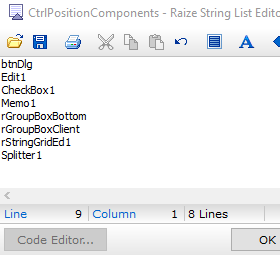 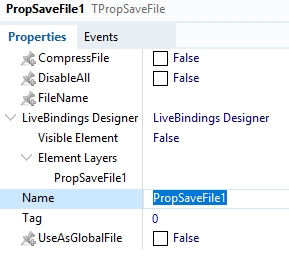 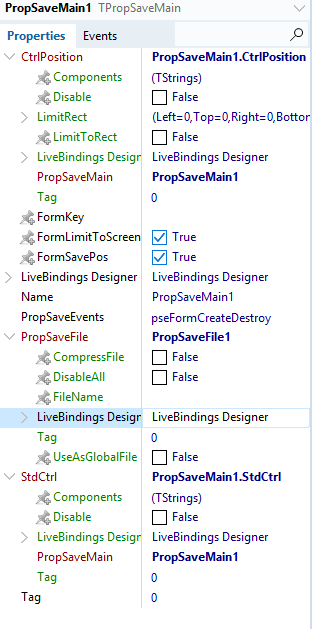 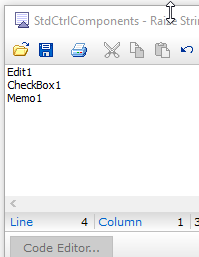 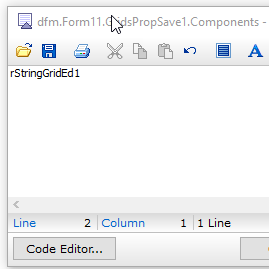 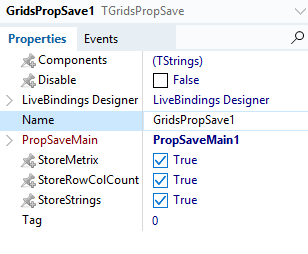 PropertySaveWiring2.pptx 2019-08-17